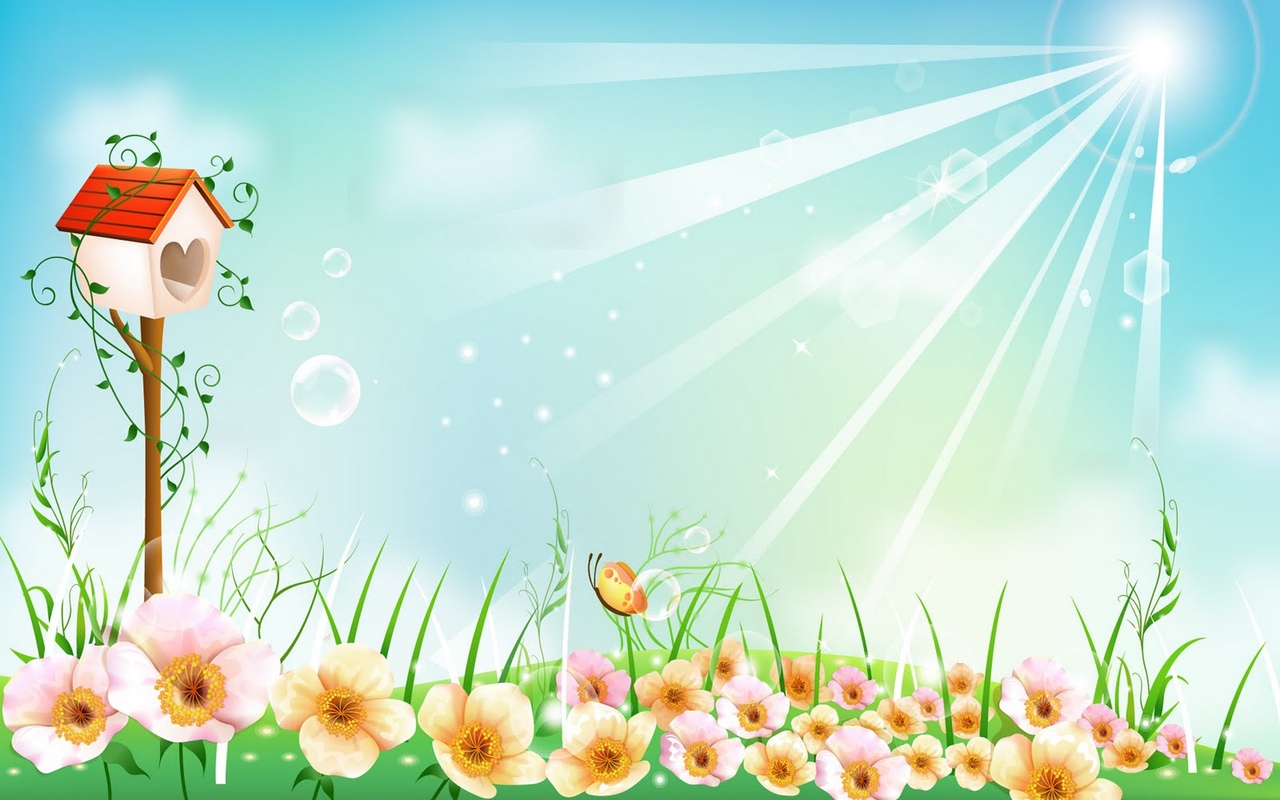 МБДОУ Тацинский  детский сад   «Солнышко»
Презентация к занятию по  
развитию речи на  тему: 
Составление  рассказа  
по картине «Весна»
Подготовила :  воспитатель  Тишина Оксана Николаевна
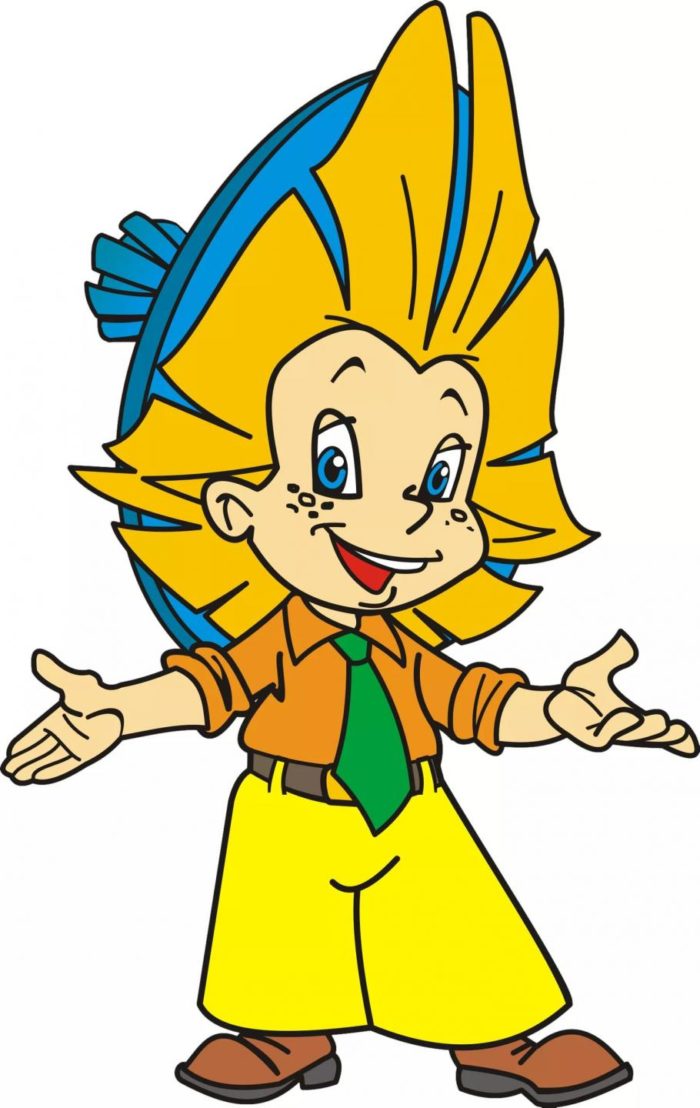 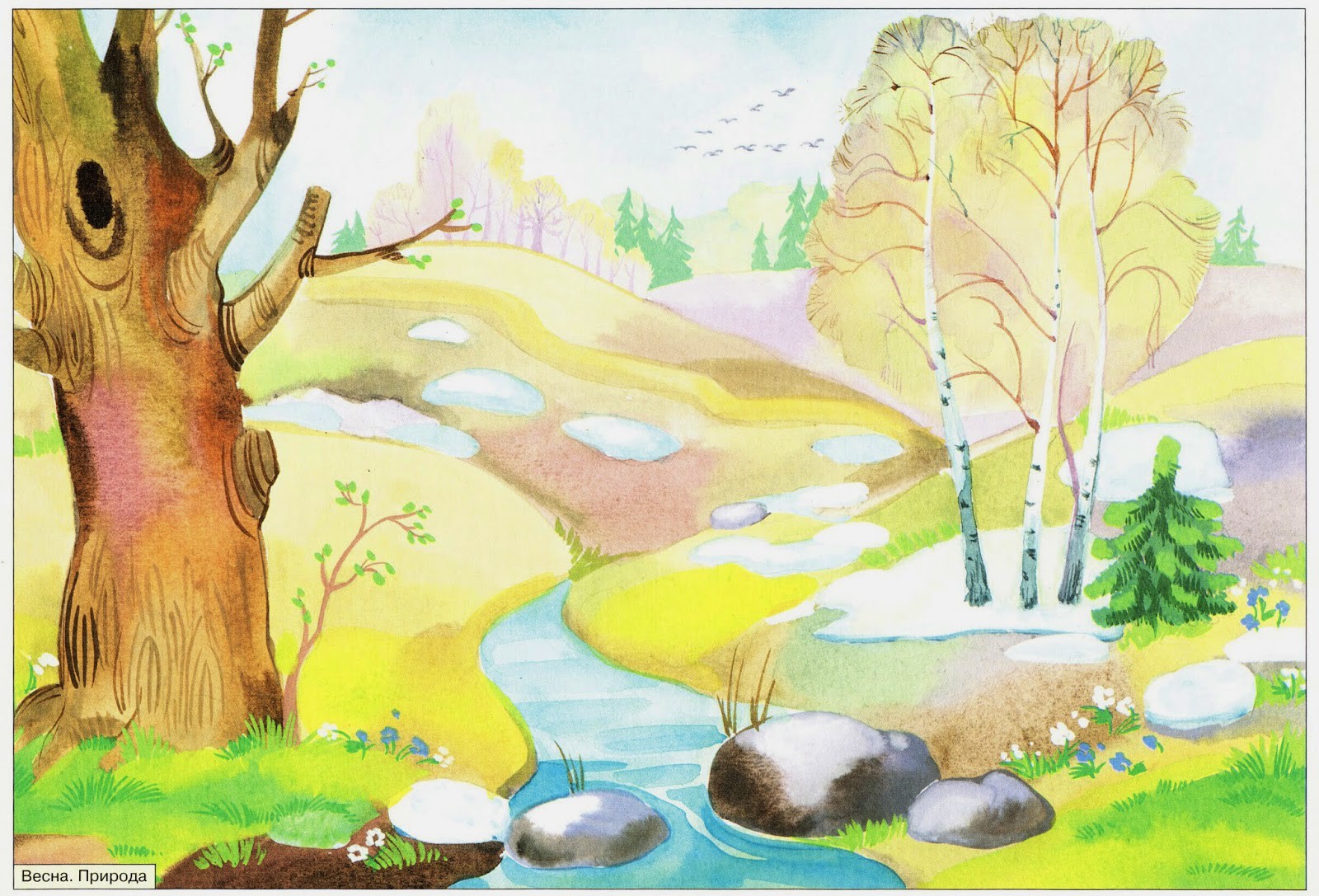 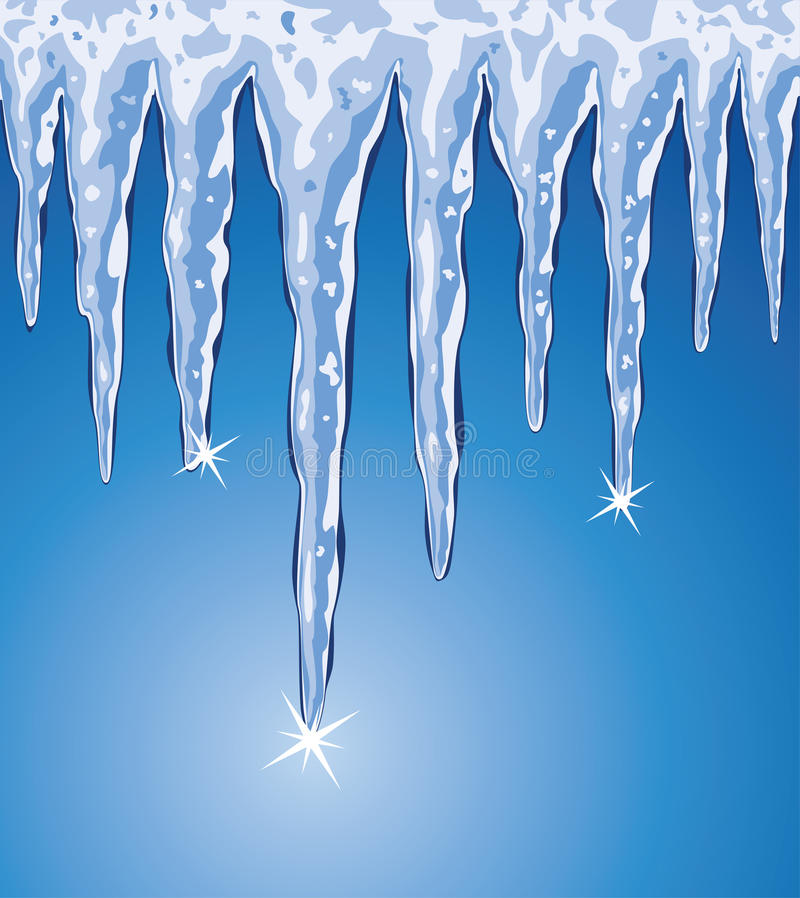 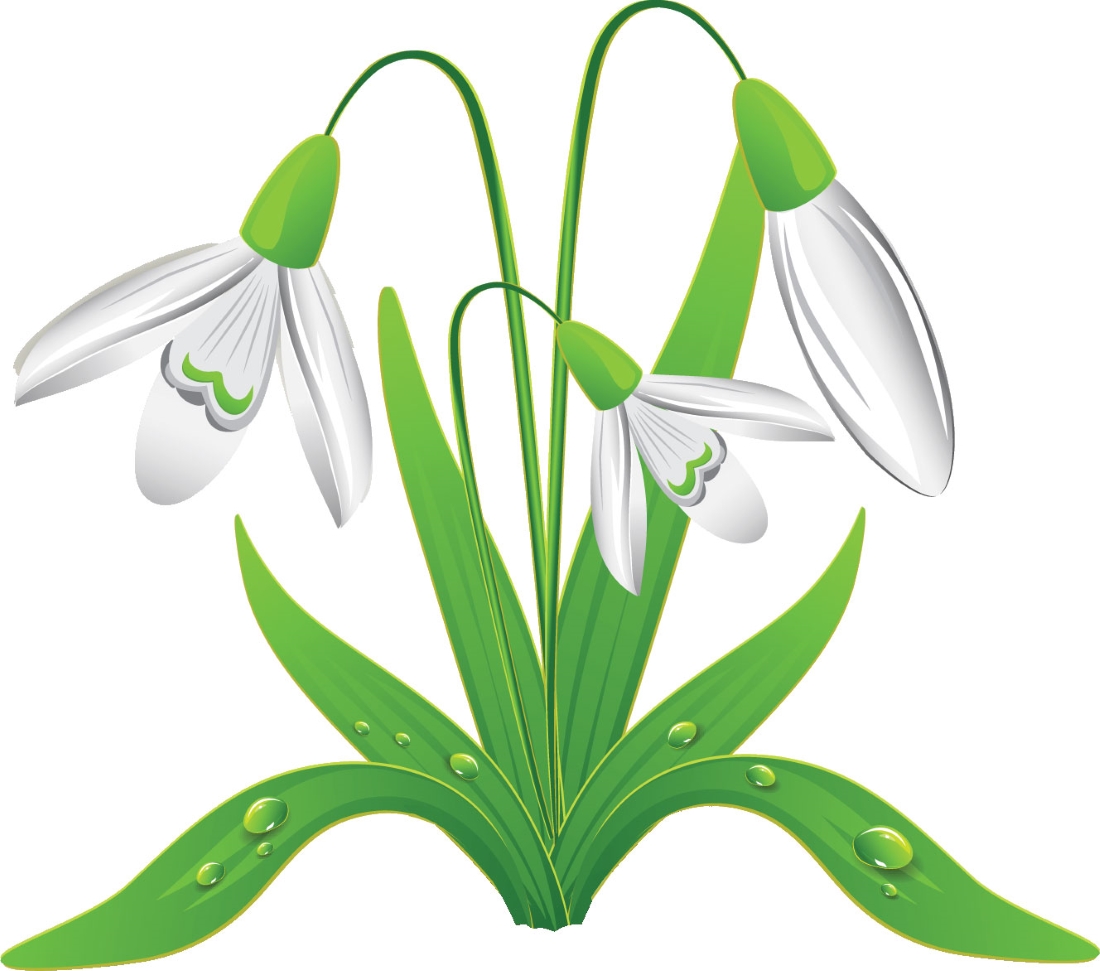 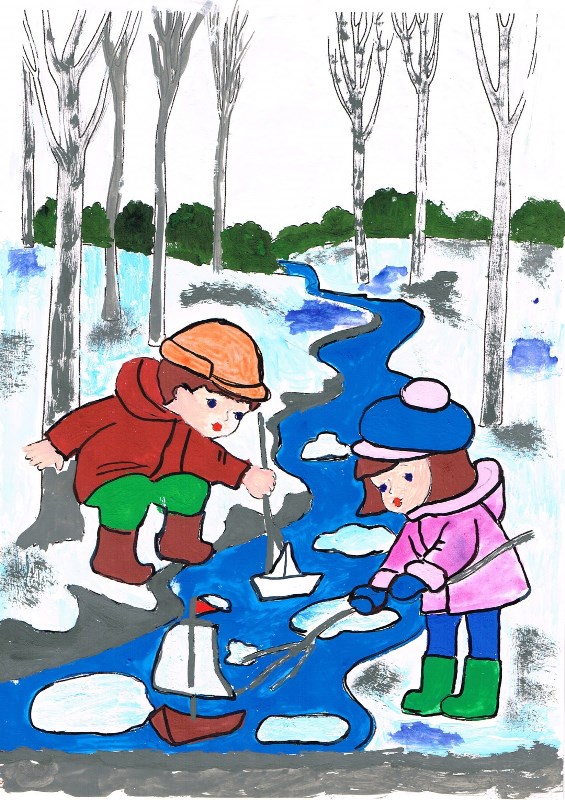 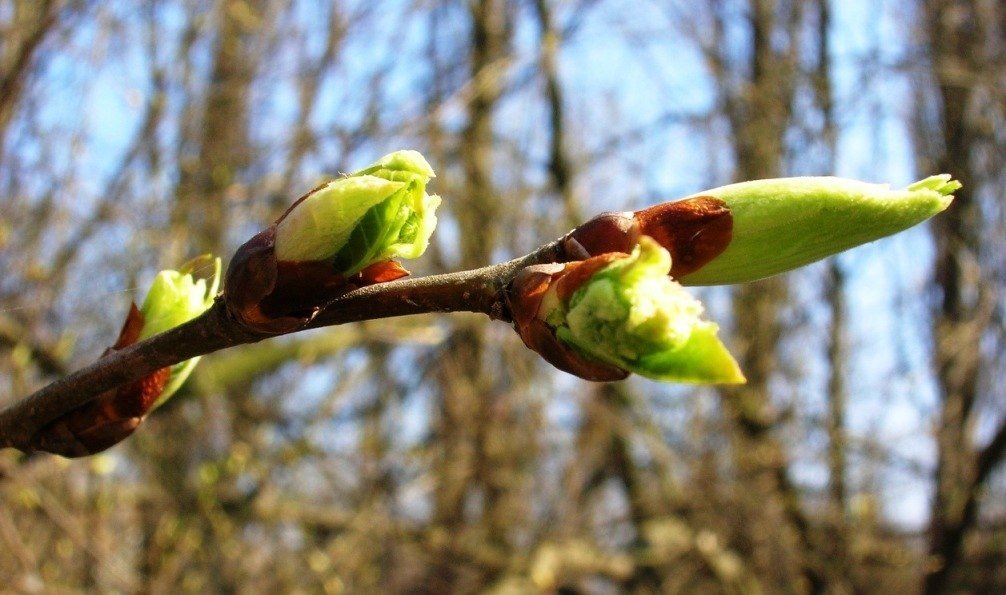 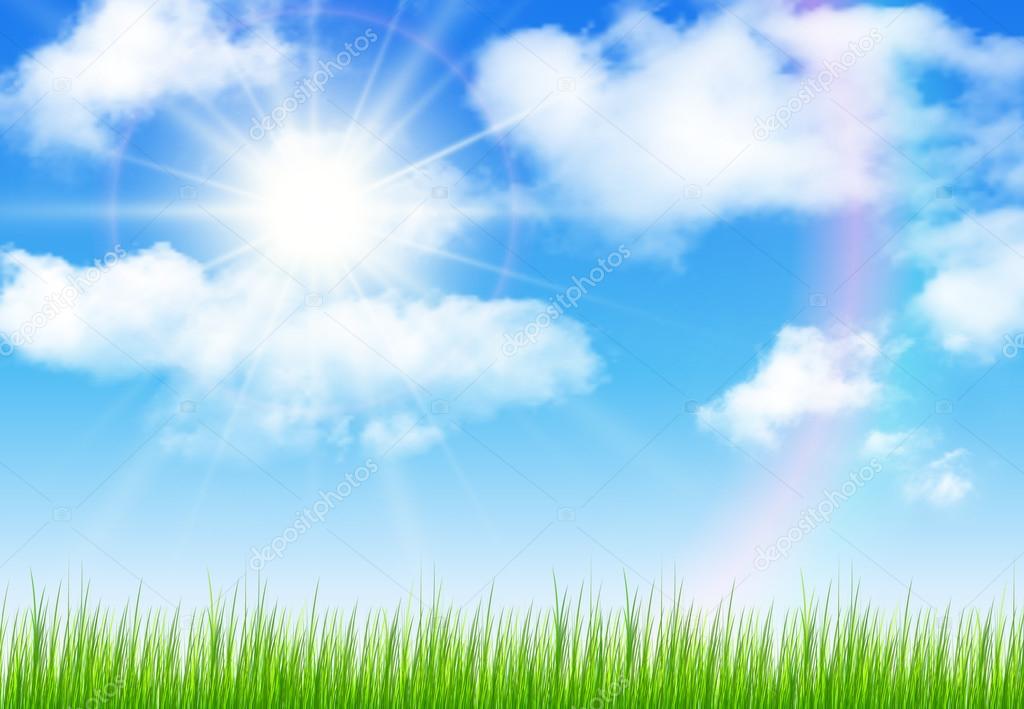 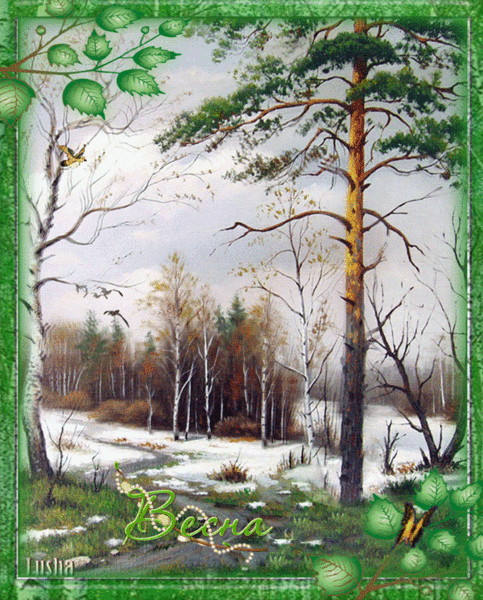 Физминутка  «Весна»
Улыбаются все люди-весна, весна, весна!
Она везде, она повсюду - красна, красна, красна.
По лугу лесу и полянке - идет, идет, идет.
На солнышке скорей погреться - зовет, зовет, зовет.
И в ручейке лесном задорно - звенит, звенит, звенит.
(По камушкам в реке широкой журчит, журчит, журчит.
(Разносит запахи повсюду цветов, цветов, цветов.
(И все живое сразу слышит весенний этот зов!
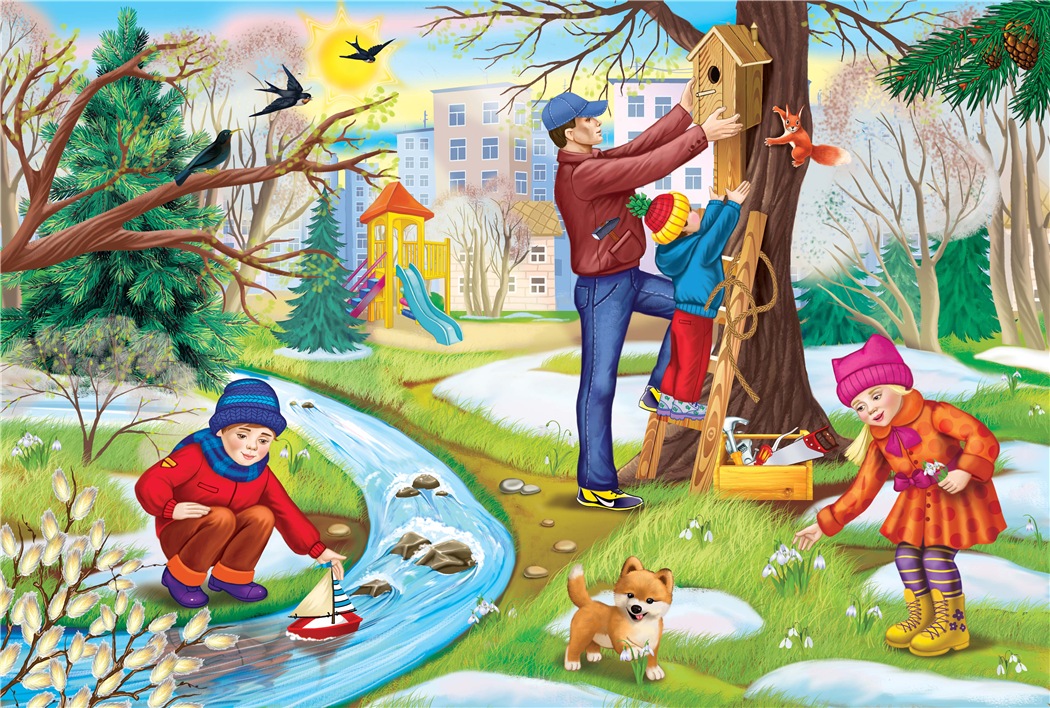